بِسْمِ اللهِ الرَّحْمنِ الرَّحِیم
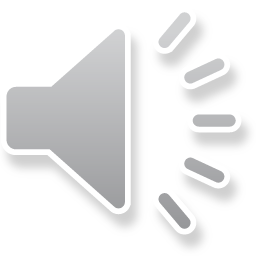 اللّهُ لاَ إِلَهَ إِلاَّ هُوَ الْحَیُّ الْقَیُّومُ

خداست که معبودی به غیر از او نیست؛ زنده و برپادارنده است؛
لاَ تَأْخُذُهُ سِنَهٌ وَ لاَ نَوْمٌ

نه خوابی سبک او را فرو میگیرد و نه خوابی گران
لَّهُ مَا فِی السَّمَاوَاتِ وَمَا فِی الأَرْض

آنچه در آسمانها و آنچه در زمین است، از آنِ اوست
مَن ذَا الَّذِی یَشْفَعُ عِنْدَهُ إِلا بِإِذْنِهِ

 کیست آن کس که جز به اذن او در پیشگاهش شفاعت کند؟
یَعْلَمُ مَا بَیْنَ أَیْدِیهِمْ وَ مَا خَلْفَهُمْ

آنچه در پیش روی آنان و آنچه در پشت سرشان است می داند.
وَ لاَ یُحِیطُونَ بِشَیْءٍ مِّنْ عِلْمِهِ إِلاَّ بِمَا شَاء 

و به چیزی از علم او، جز به آنچه بخواهد، احاطه نمی یابند.
وَسِعَ کُرْسِیُّهُ السَّمَاوَاتِ وَ الأَرْضَ

کرسی او آسمانها و زمین را در بر گرفته،
وَ لاَ یَؤُودُهُ حِفْظُهُمَا وَ هُوَ الْعَلِیُّ الْعَظِیمُ

و نگهداری آنها بر او دشوار نیست و اوست والای بزرگ.
لاَ إِکْرَاهَ فِی الدِّینِ قَد تَّبَیَّنَ الرُّشْدُ مِنَ الْغَیِّ

در دین هیچ اجباری نیست. و راه از بیراهه بخوبی آشکار شده است.
فَمَنْ یَکْفُرْ بِالطَّاغُوتِ وَ یُؤمِن بِاللّهِ

 پس هر کس به طاغوت کفر ورزد، و به خدا ایمان آورد
فَقَدِ اسْتَمْسَکَ بِالْعُرْوَهِ الْوُثْقَیَ لاَ انفِصَامَ لَهَا

 به دستاویزی استوار، که آن را گسستن نیست، چنگ زده است.
وَاللّهُ سَمِیعٌ عَلِیمٌ

و خداوند شنوای داناست.
اللّهُ وَلِیُّ الَّذِینَ آمَنُواْ

خداوند سرور کسانی است که ایمان آورده اند.
یُخْرِجُهُم مِّنَ الظُّلُمَاتِ إِلَی النُّوُرِ

آنان را از تاریکیها به سوی روشنایی به در می برد
وَالَّذِینَ کَفَرُواْ أَوْلِیَآؤُهُمُ الطَّاغُوتُ

و کسانی که کفر ورزیده اند، سرورانشان طاغوتند
یُخْرِجُونَهُم مِّنَ النُّورِ إِلَی الظُّلُمَاتِ

که آنان را از روشنایی به سوی تاریکی ها به در می برند.
أُوْلَئِکَ أَصْحَابُ النَّارِ هُمْ فِیهَا خَالِدُونَ

آنان اهل آتشند که خود، در آن جاودانند.